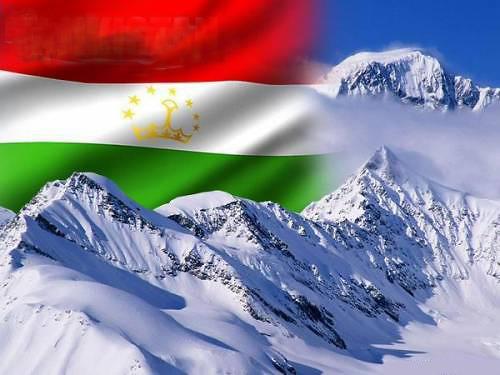 Trade and Investment in the Central Asian OIC Member States
27 - 28 october 2014 Dushanbe
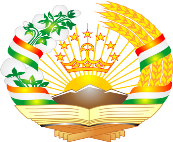 Ministry of Economic Development and Trade of the Republic of Tajikistan
General Information about 
Republic of  Tajikistan
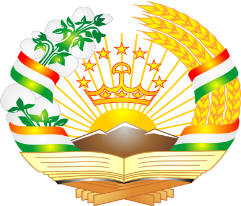 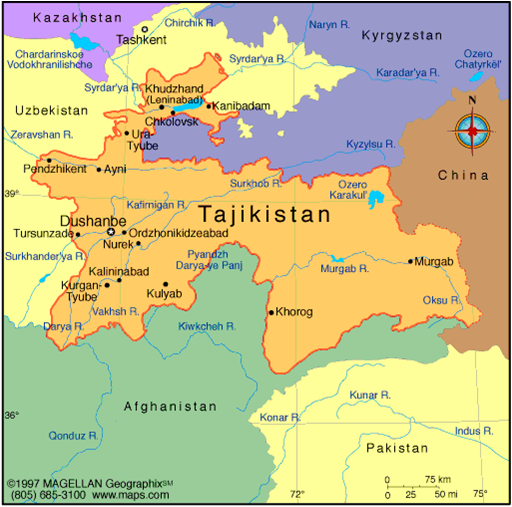 Area: 142,6 square km

Population:   8,2 million (2013)

GDP: 8,5 Bln.$. in 2013 year

Currency: Somoni

President: Emomali Rahmon

Large Cities : Khujand, 
Kurgan-Teppa, Khorugh, Kulob

Religion: Islam - 98,9 % 

Internet Domen: .tj
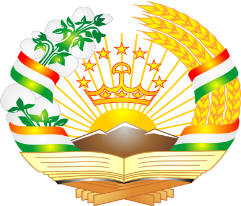 Main macroeconomic indicators
GDP in Market Prices for 2009-2013 (in US $ mln.)
GDP growth in 2009-2013 (in %)
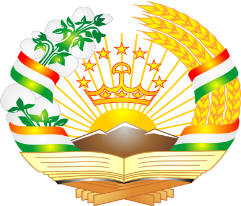 Main macroeconomic indicators
Income growth  (in %)
Inflation rate (in %)
Membership of the Republic of Tajikistan 
to International Organizations
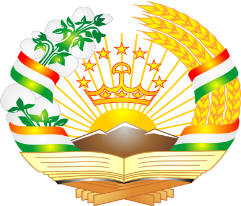 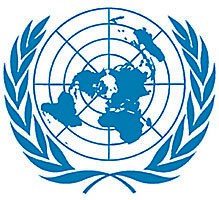 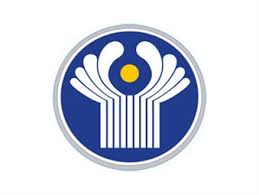 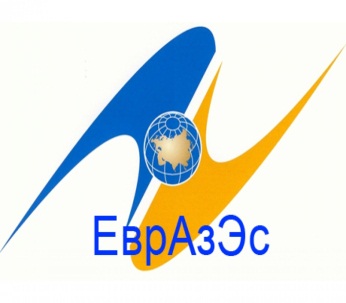 UN
CIS
EAEC
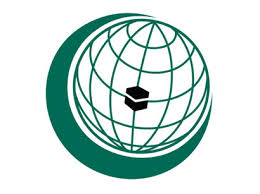 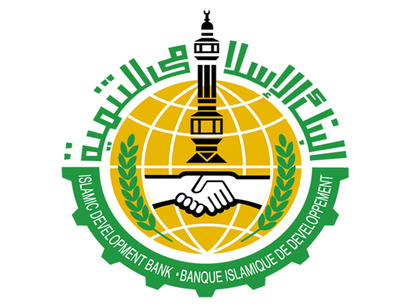 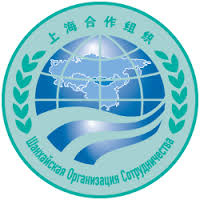 IDB
OIC
SCO
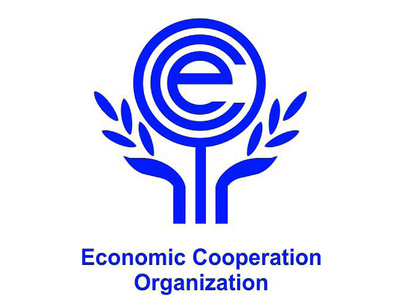 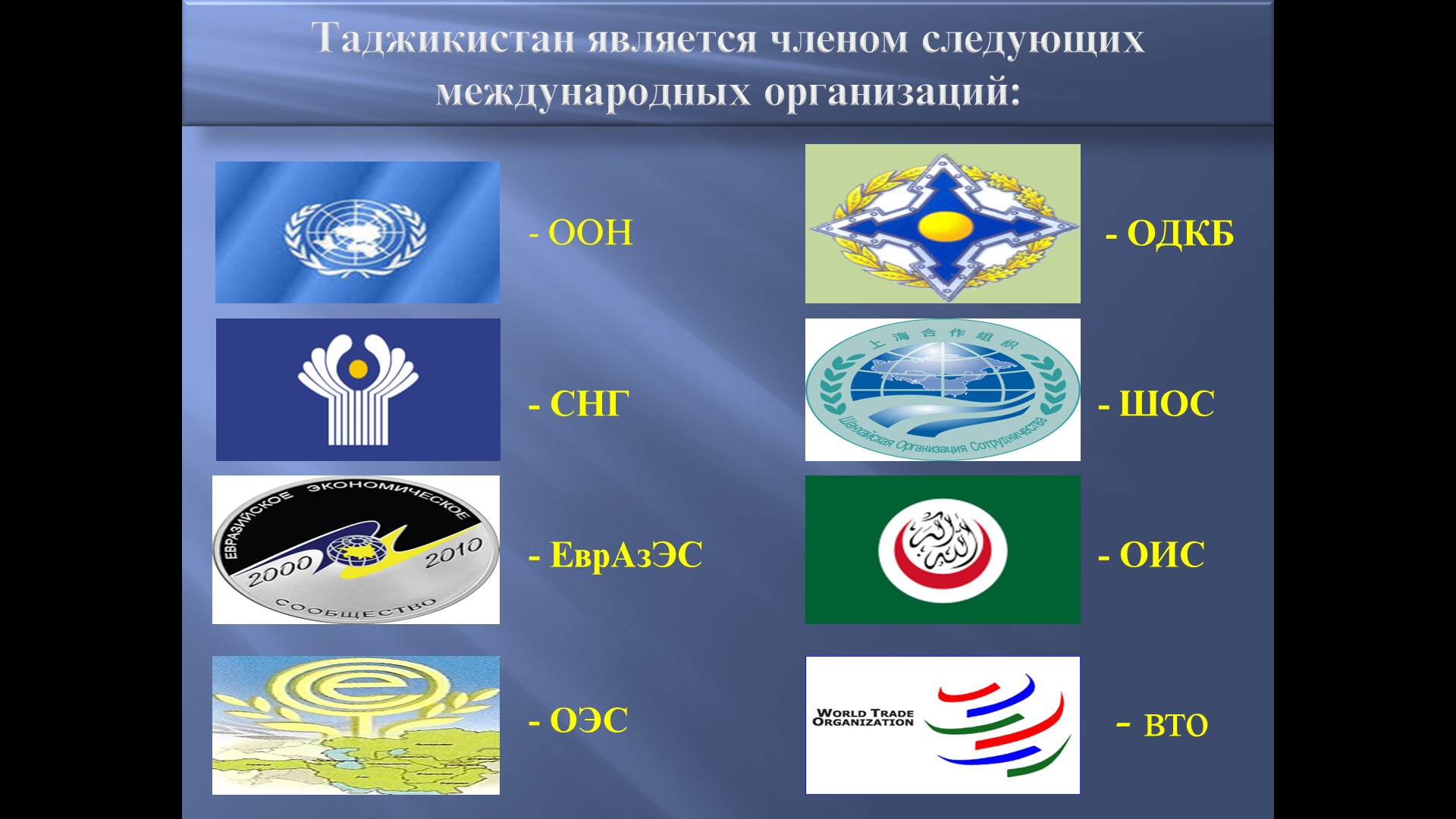 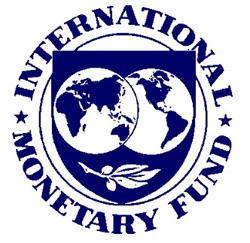 IMF
WTO
ECO
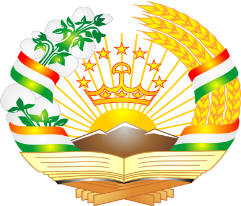 Main macroeconomic indicators
Foreign Trade Turnover  (in US $ mln.)
Foreign Investment (in US $ mln.)
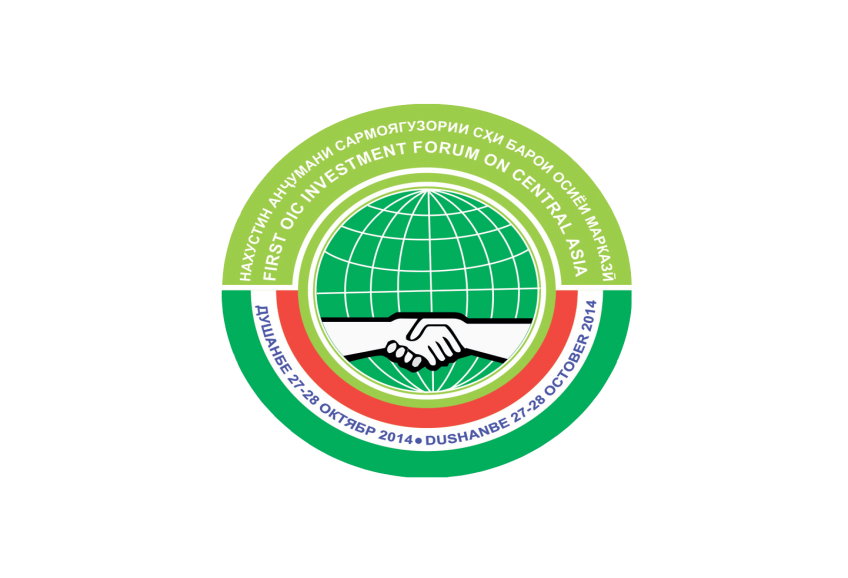 Share of trade turnover of  the Central Asian countries, Afghanistan and Azerbaijan in total trade turnover of  the OIC member countries   (in %)
http://www.oic-oci.org/
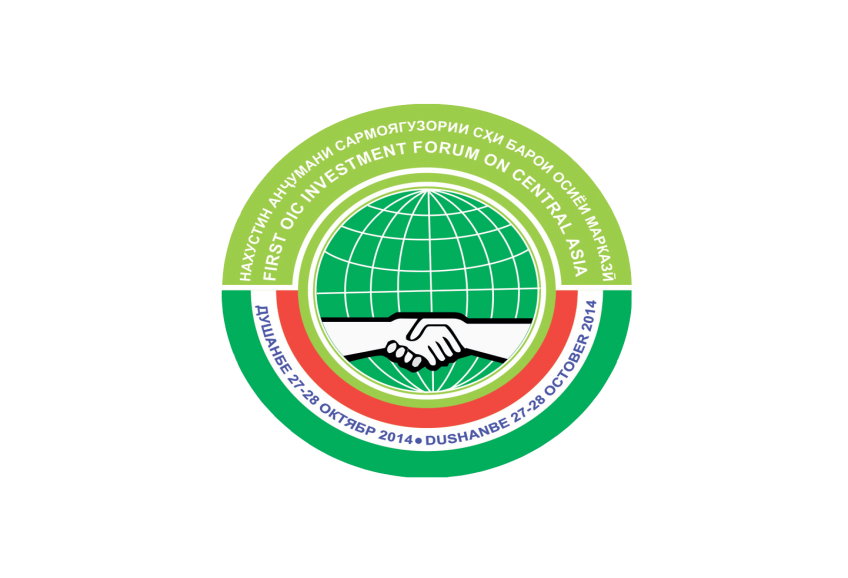 Indicators of Doing Business 
(OIC member countries in Central Asia, Afghanistan and Azerbaijan)
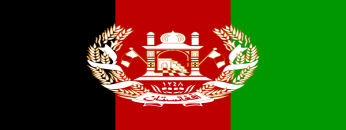 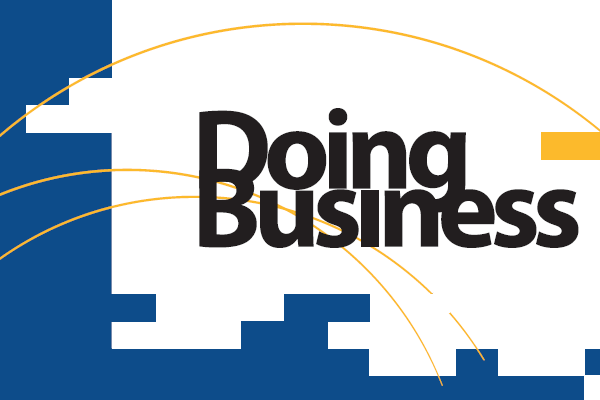 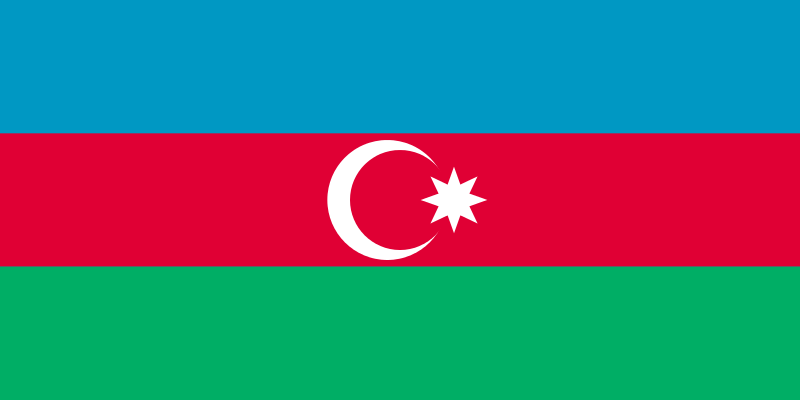 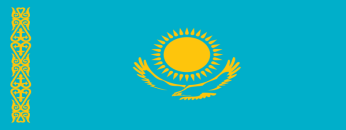 2014
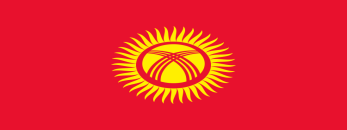 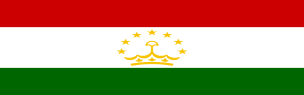 “Doing Business” 
2010-2011 Tajikistan in the list of top ten reformers
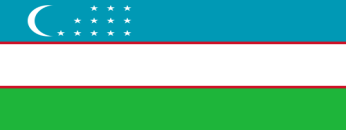 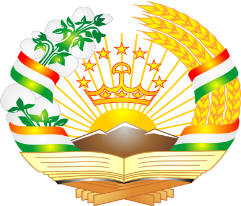 Tajikistan: 159th  WTO member
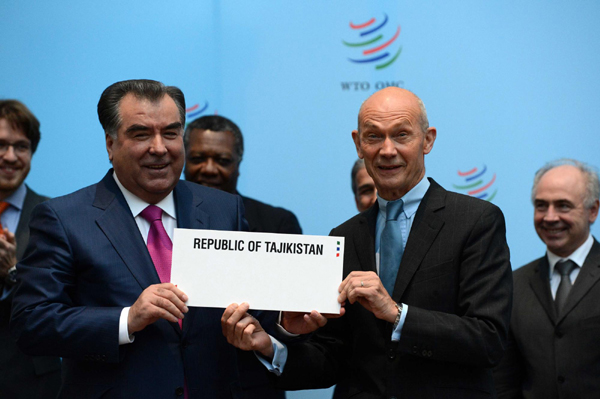 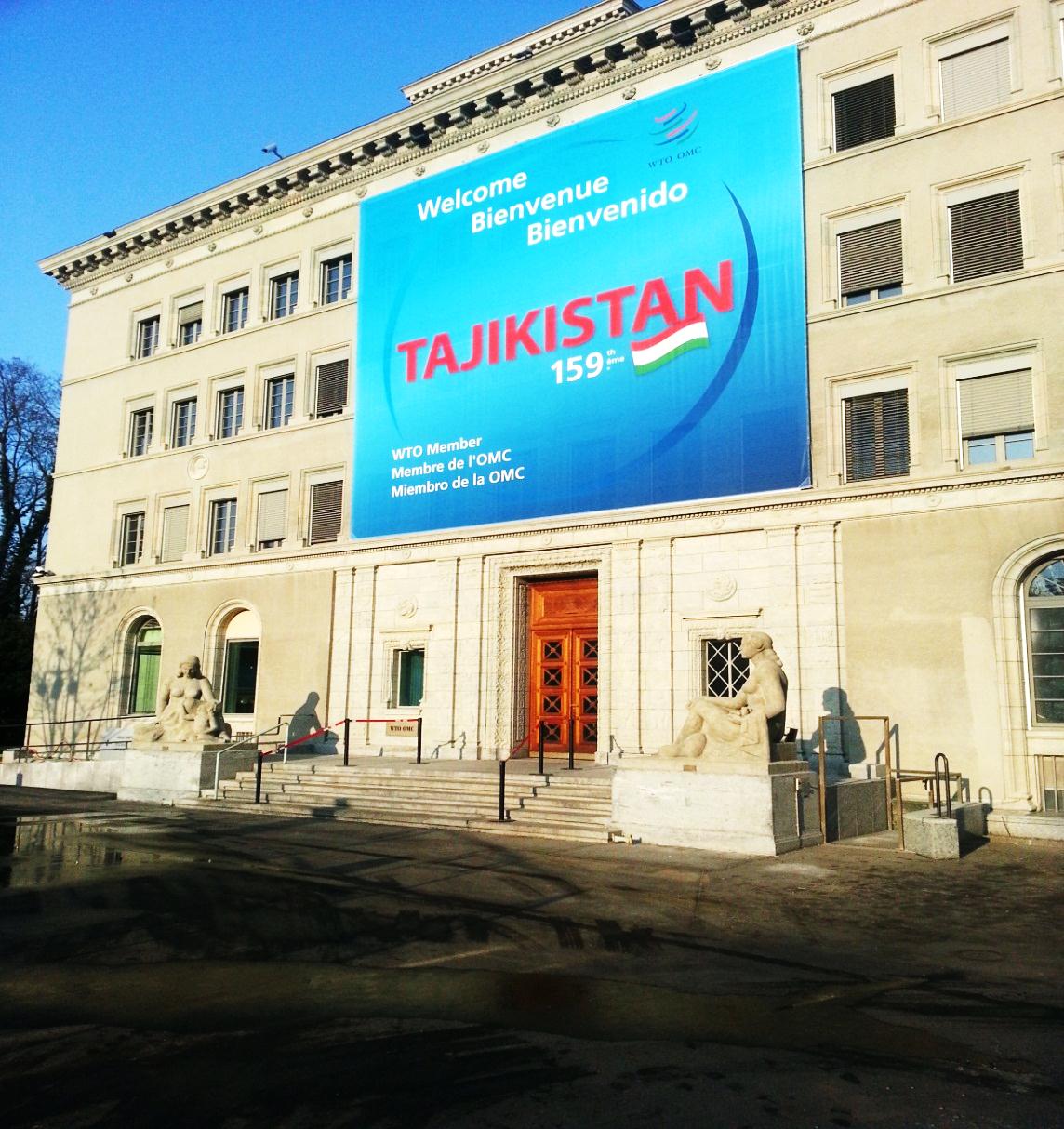 Geneva, 
December 10, 2012
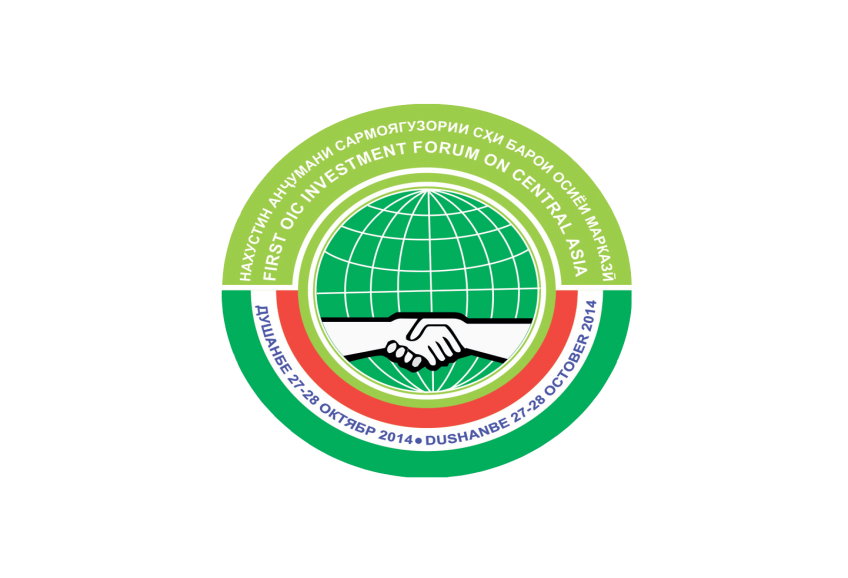 Economic Development and Trade difficulties of 
the Central Asian OIC members countries
Weak diversification of production and export;

Weak infrastructure development;

Tariff and non-tariff barriers to trade;

Over cost of doing business;

Complicated process of documentations;

Complicated cross border inspection of goods and transport
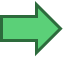 Single Window 
for  import and export
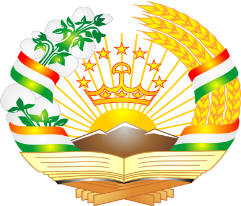 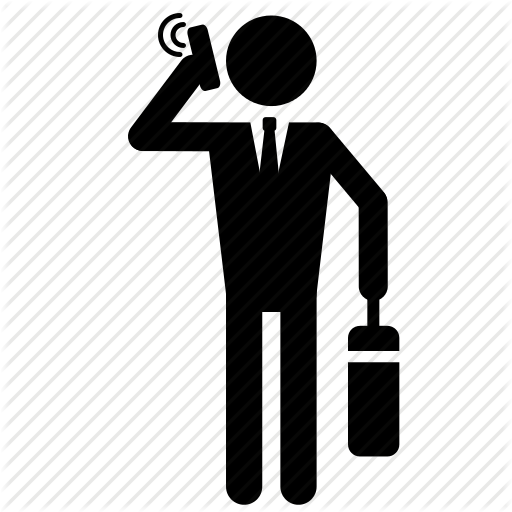 Exporters/
Importers
BROKERS
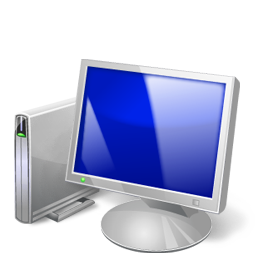 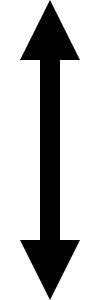 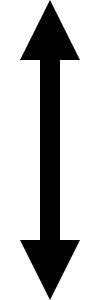 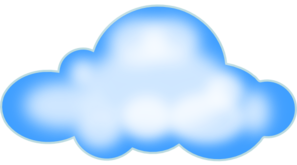 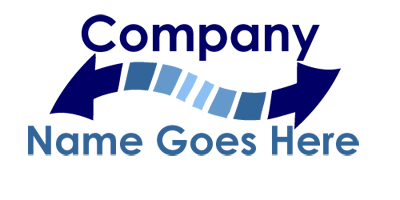 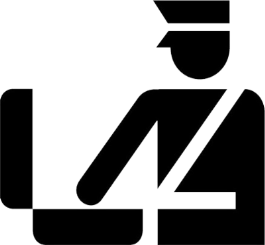 Banks
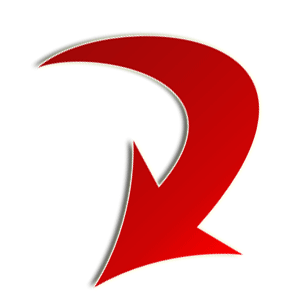 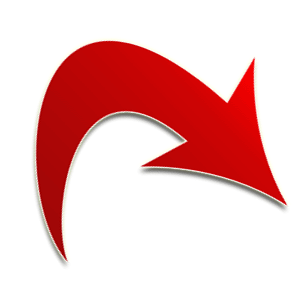 SINGLE WINDOW
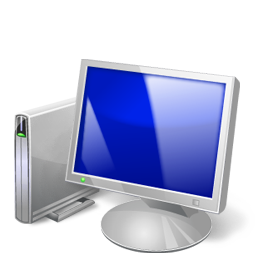 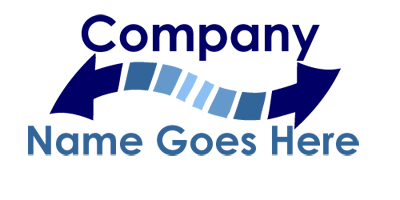 CUSTOMS
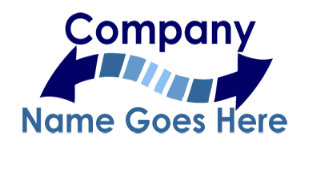 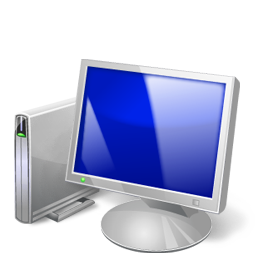 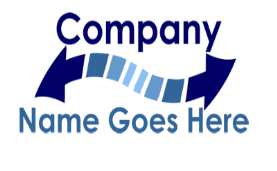 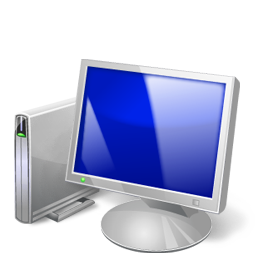 Insurance
companies
Agency on 
certification,  labaratory
State Agencies
Working system of 
«Single Window»
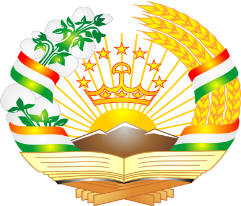 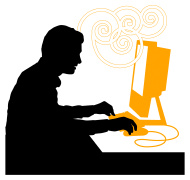 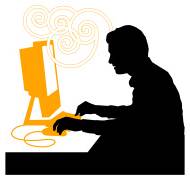 Operator of 
Single Window
Participant of FIA, 
Broker
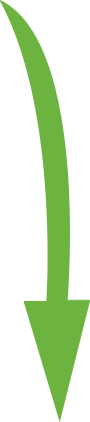 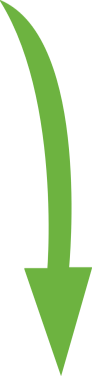 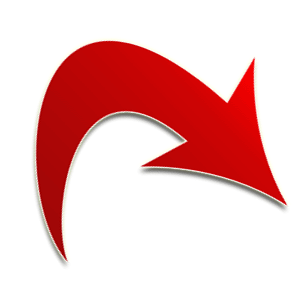 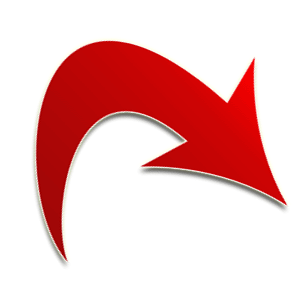 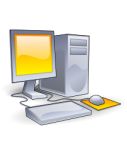 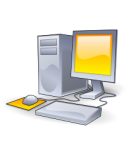 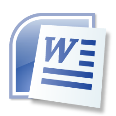 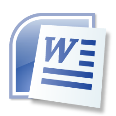 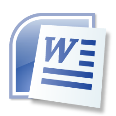 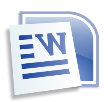 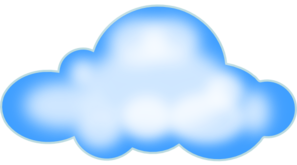 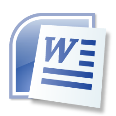 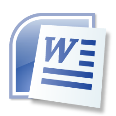 Ministry of 
agriculture
Ministry of 
health
SINGLE WINDOW
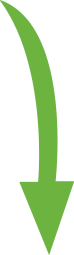 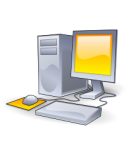 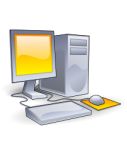 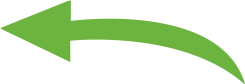 Chamber of 
commerce and industry
Ministry of 
transport
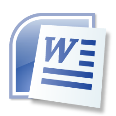 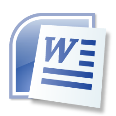 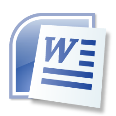 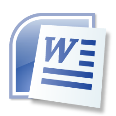 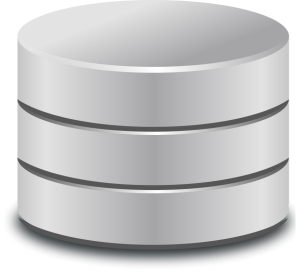 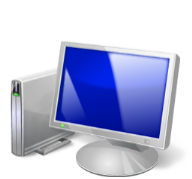 Single Automated 
Information Systems
Khujand
Chanak
Border with Kyrgyzstan
Rasht
Tursunzade
Irkeshtam
Dushanbe
Murgab
Kulma
Kurgan-tube
Ishkoshim
Dusti
Khorog
Pandzhi  Poyon
Roads infrastructure development in the Republic of Tajikistan
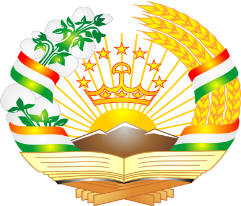 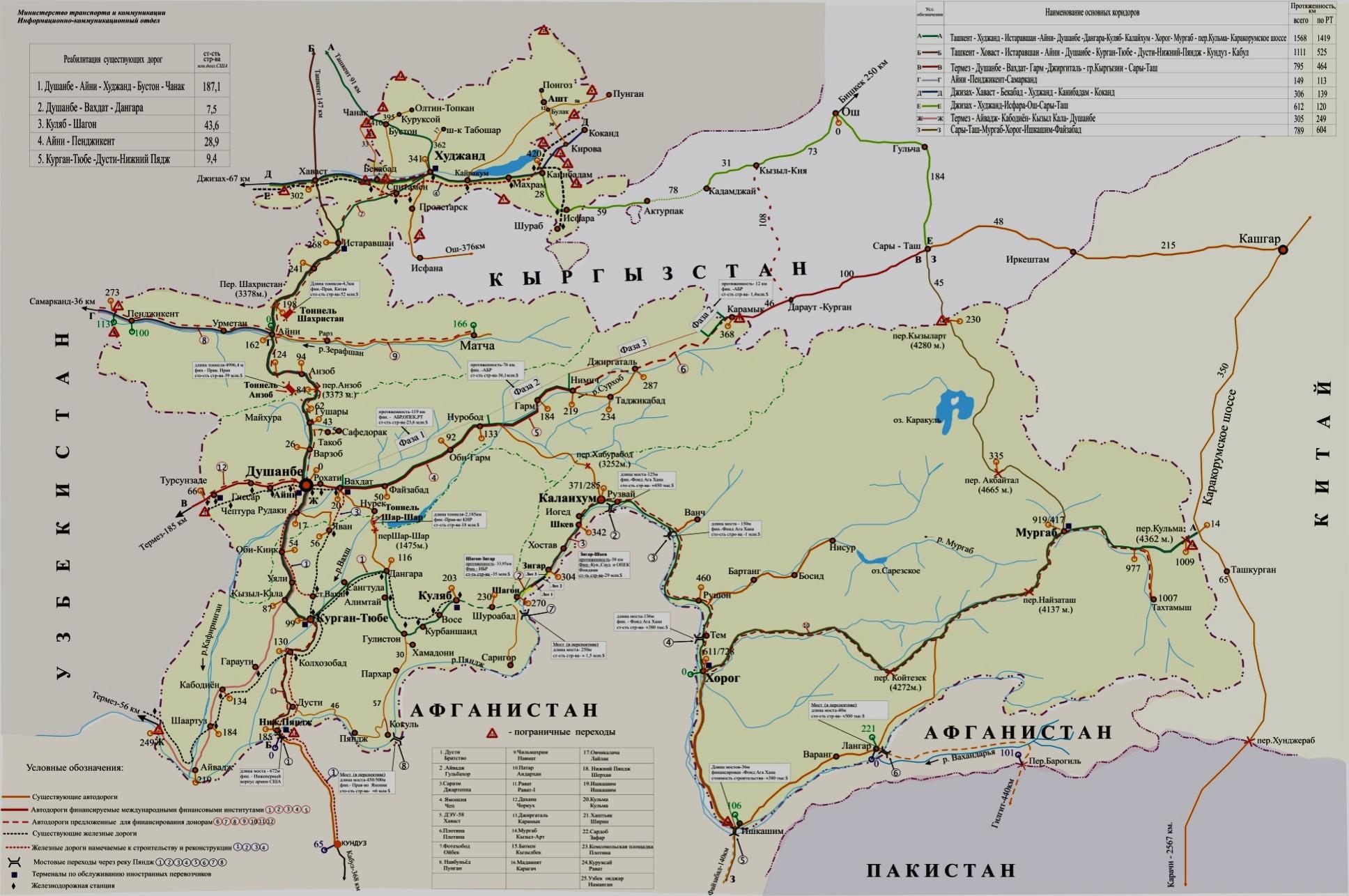 The most attractive spheres
for  investment
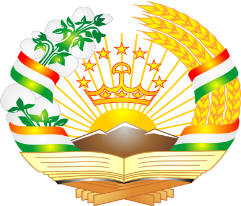 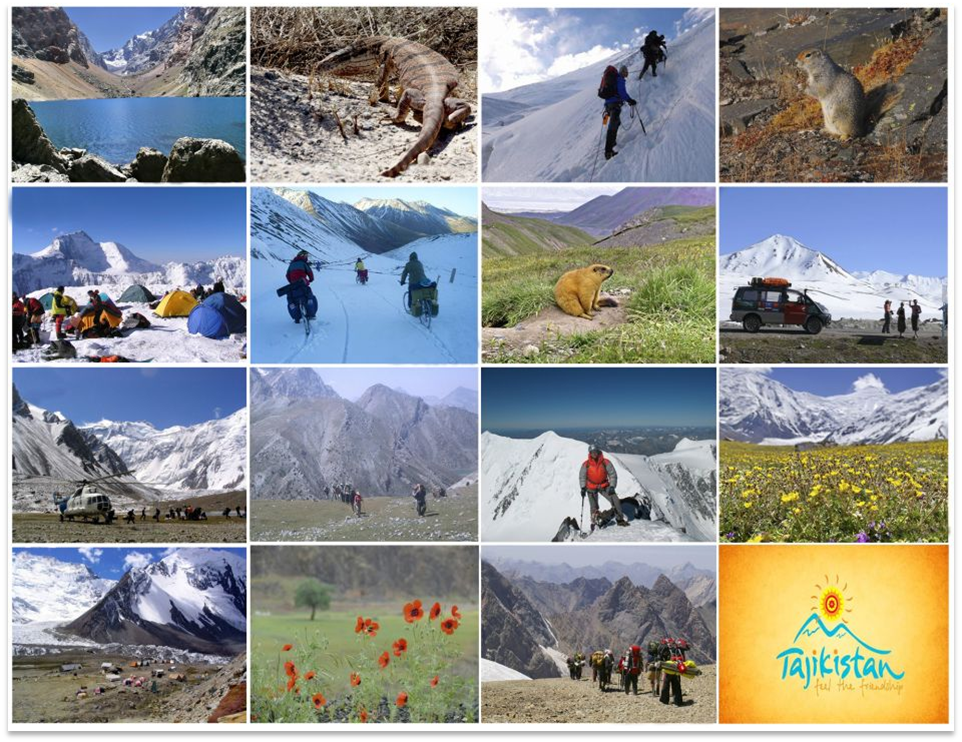 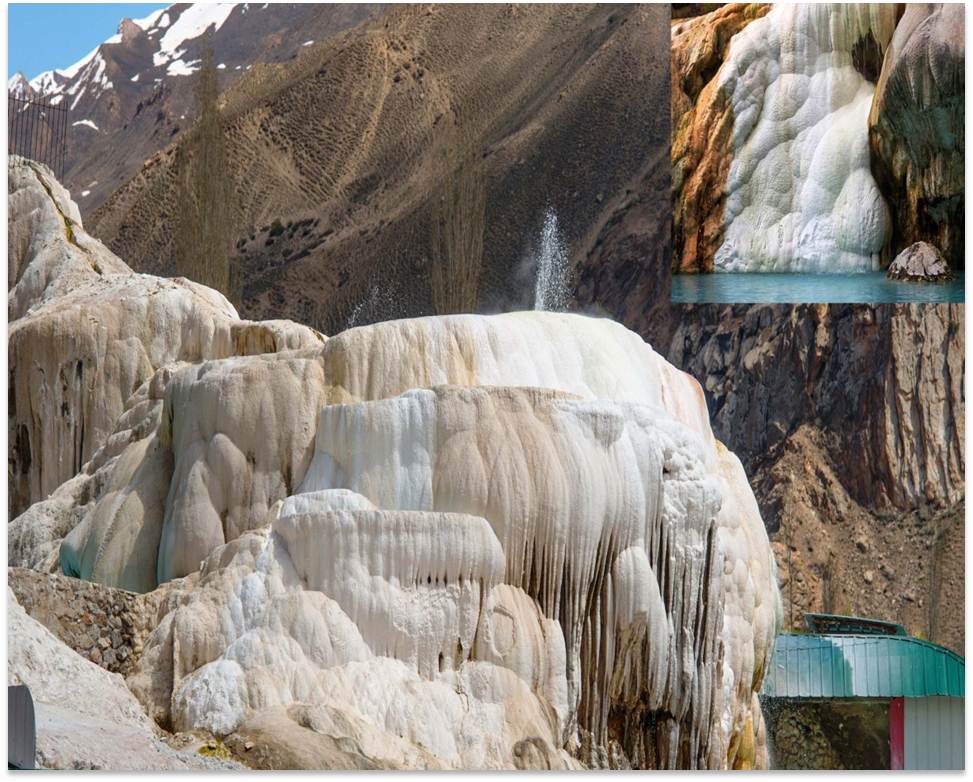 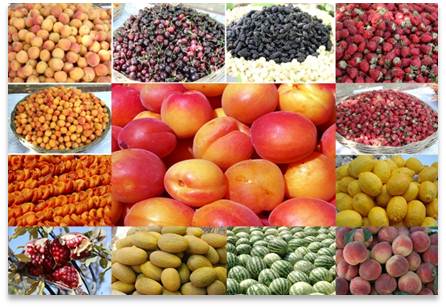 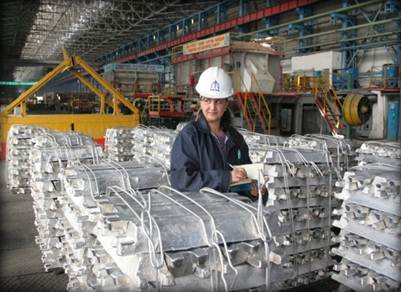 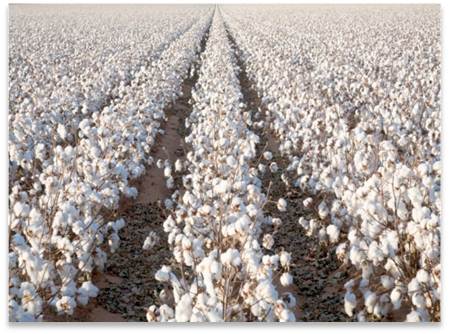 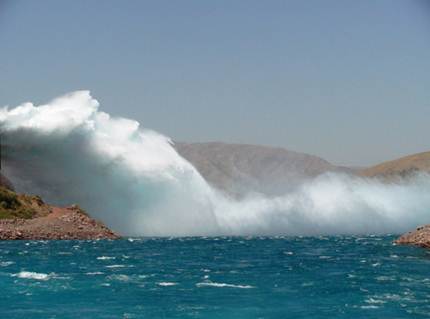 Hydropower

Mining Industry

Processing of agricultural products

Banking and insurance

Turism and Services

Infrastructure and Communication
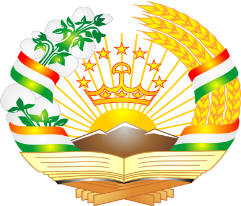 Free Economic Zones in the Republic of Tajikistan
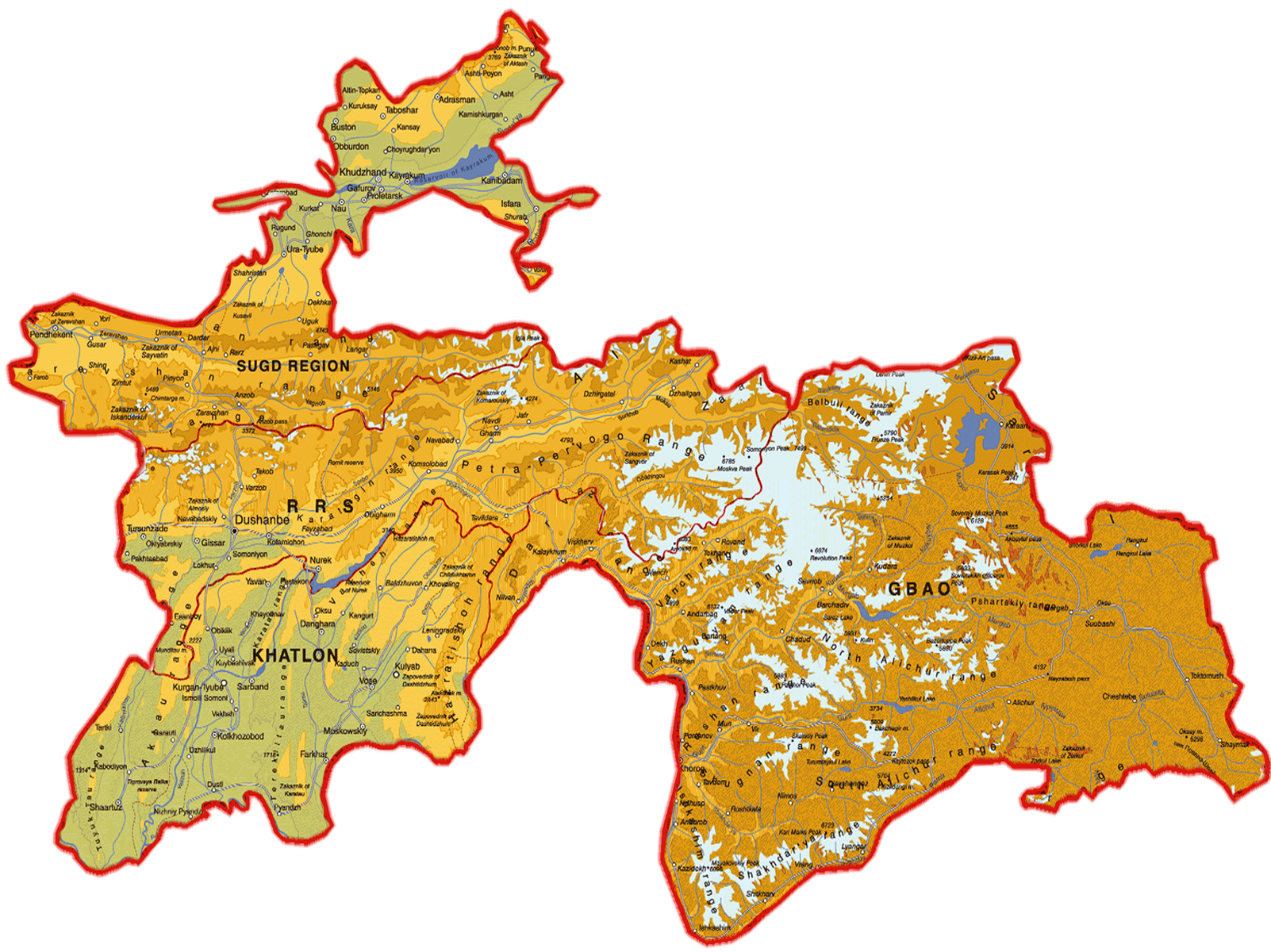 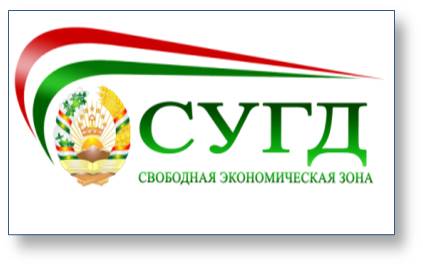 FEZ «Sughd»  
    320 hectare
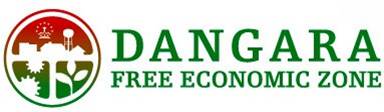 FEZ«Danghara» 
 521,3 hectare
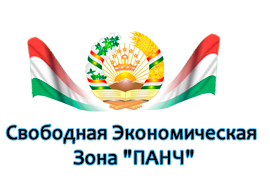 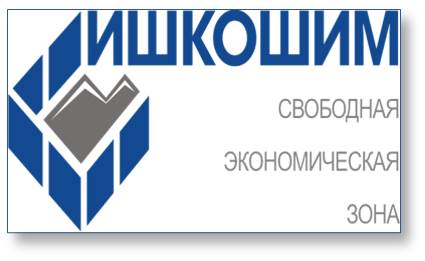 FEZ «Pandj» 
401  hectare
FEZ «Ishkoshim» 
      200 hectare
Natural Resourses of Tajikistan
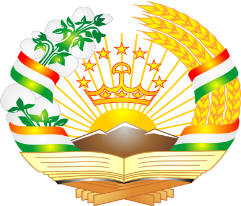 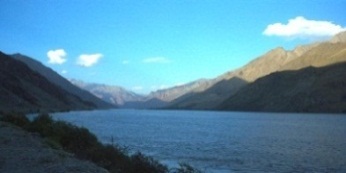 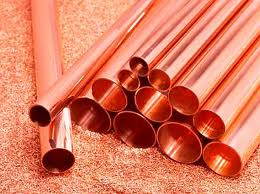 Copper
Water
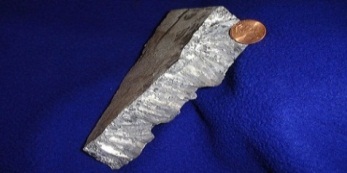 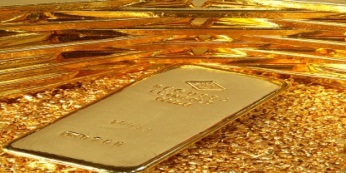 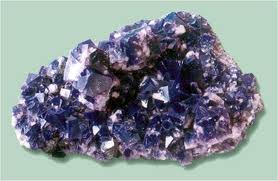 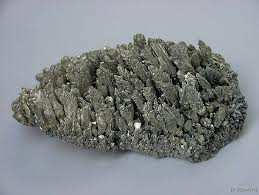 Zink
Gold
Fluorspar
Magnesium
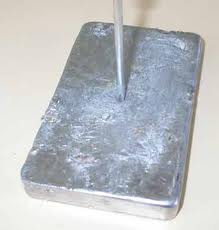 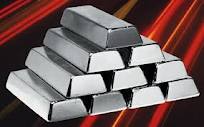 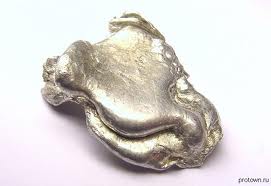 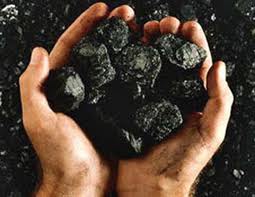 Lead
Silver
Tin
Coal
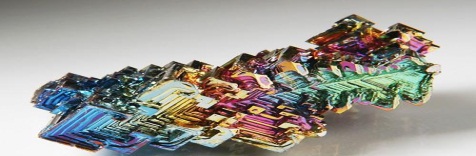 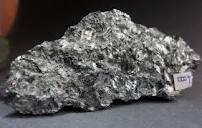 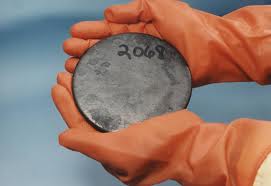 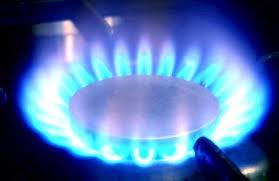 Bismuth
Antimony
Uranium
Gaz
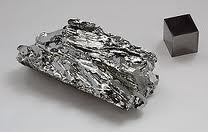 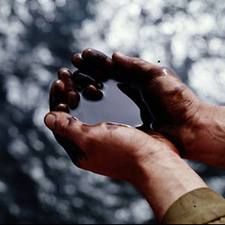 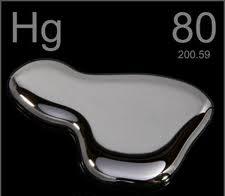 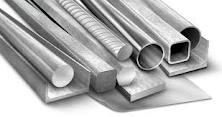 Molybdenum
Mercury
Gland
Oil
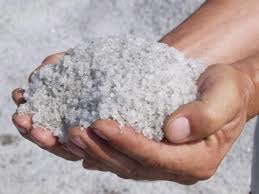 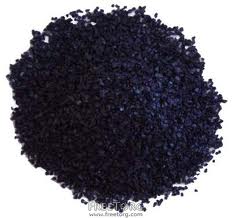 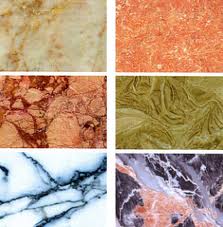 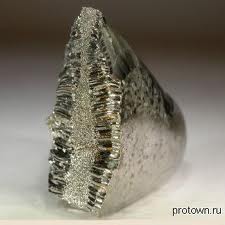 Tungsten
Common salt
Merganser
Marble
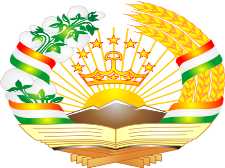 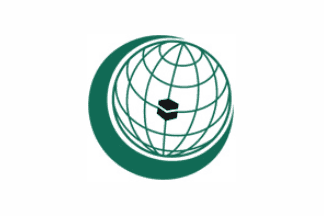 Republic of Tajikistan
Organisation of Islamic Coorperetion
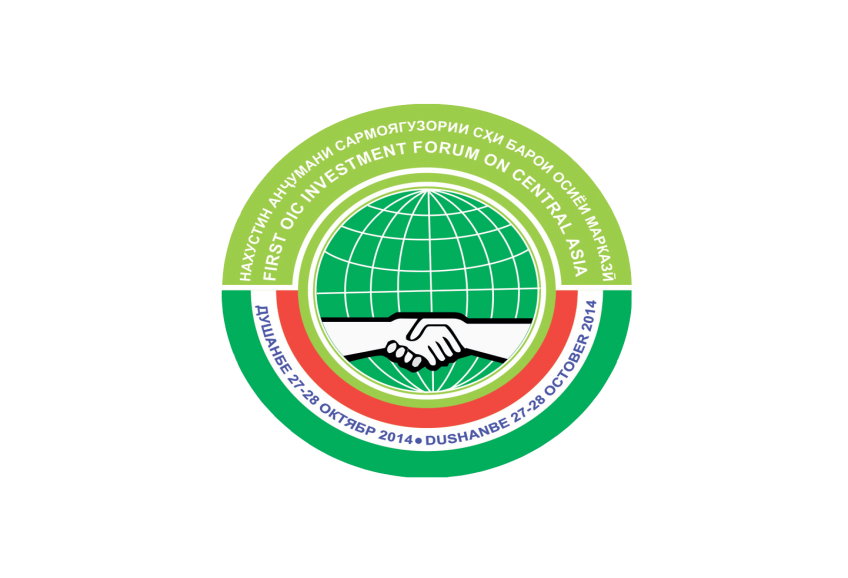 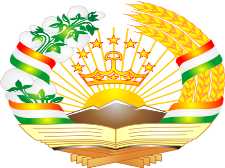 THANKS FOR YOUR ATTENTION!!!